Do Now: Grab a Worksheet and do the ‘Do Now’

Objectives: Students will be able to…(1) explain major events of the civil rights movement (2) identify key information from text

Homework: Keep working on projects 
(DUE April 1)
“Separate but Equal”
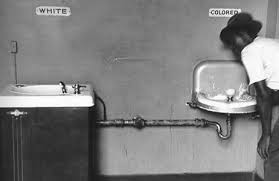 “Separate but Equal”
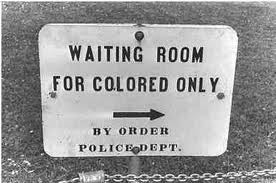 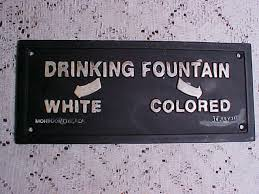 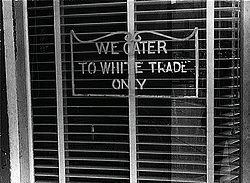 “Jim Crow” laws – Nickname for Segregation Laws
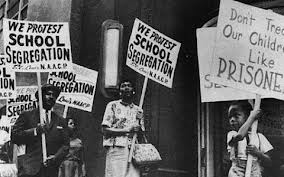 De facto segregation – Segregation by custom/tradition
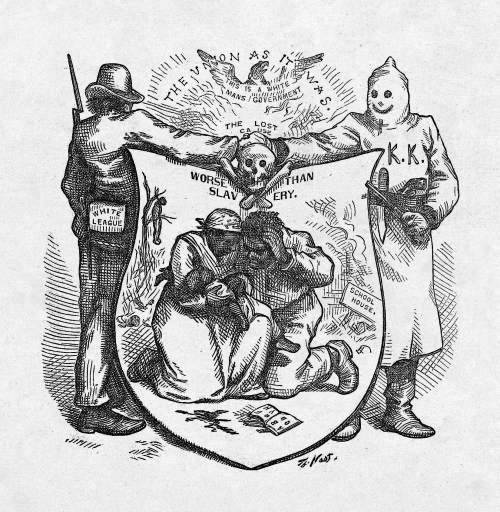 The Origins of the Movement
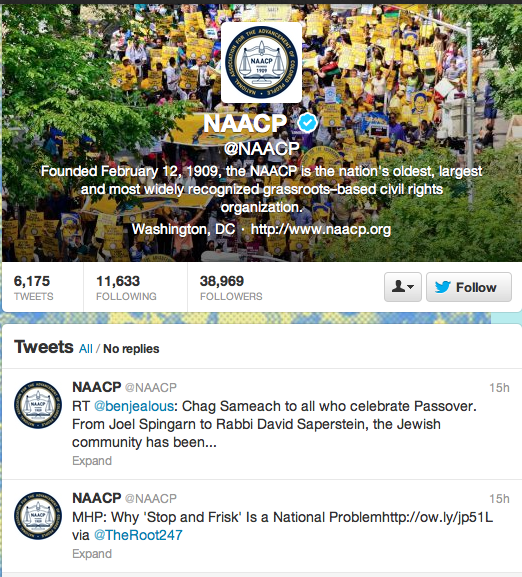 NAACP (National Association for Advancement of Colored People) – Supported Court Cases
More political power – Great Migration
CORE (Congress of Racial Equality) – Founded by James Farmer and George Houser
Used Sit-ins – a form of protest
Brown vs. Board of Education
Thurgood Marshall – Chief Counsel/Director of legal defense and education fund for NAACP
Linda Brown – Denied access to school (Topeka Kansas)
Case reversed Plessy vs. Ferguson
https://www.youtube.com/watch?v=TTGHLdr-iak
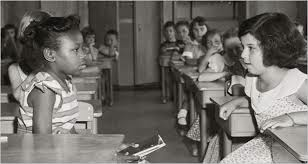 Southern Manifesto
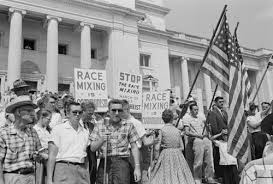 “Massive Resistance” against desegregation
Abused Supreme Court Ruling – “with deliberate speed”
Southern Manifesto – 99 Southern Members of Congress Signed
Pledge to use “all lawful means” to reverse decision
Montgomery Bus Boycotts
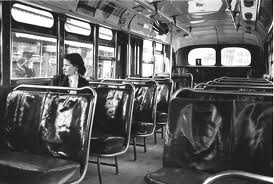 Spawned from Rosa Parks incident
Boycott organized of busses in Montgomery, Alabama
Martin Luther King Jr. (26) – Put in charge
Martin Luther King Jr.
Pastor 
Believed in Non-Violent protests (Crucial)
Who did he draw on for this notion?
Part of SCLC (Southern Christian Leadership Conference) – Collection of churches that helped fight segregation
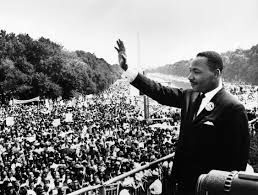 Eisenhower – sympathized with civil rights
Disagreed with protests and court rulings (Needed to be Natural)
Thought it would lead to violence and splitting of country
Civil Rights Act 1957 – Impacted voting discrimination
http://www.youtube.com/watch?v=oodolEmUg2g (Little Rock Nine)
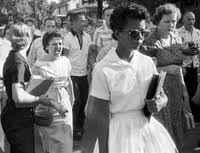 Crisis In Little Rock
Final Discussion Questions